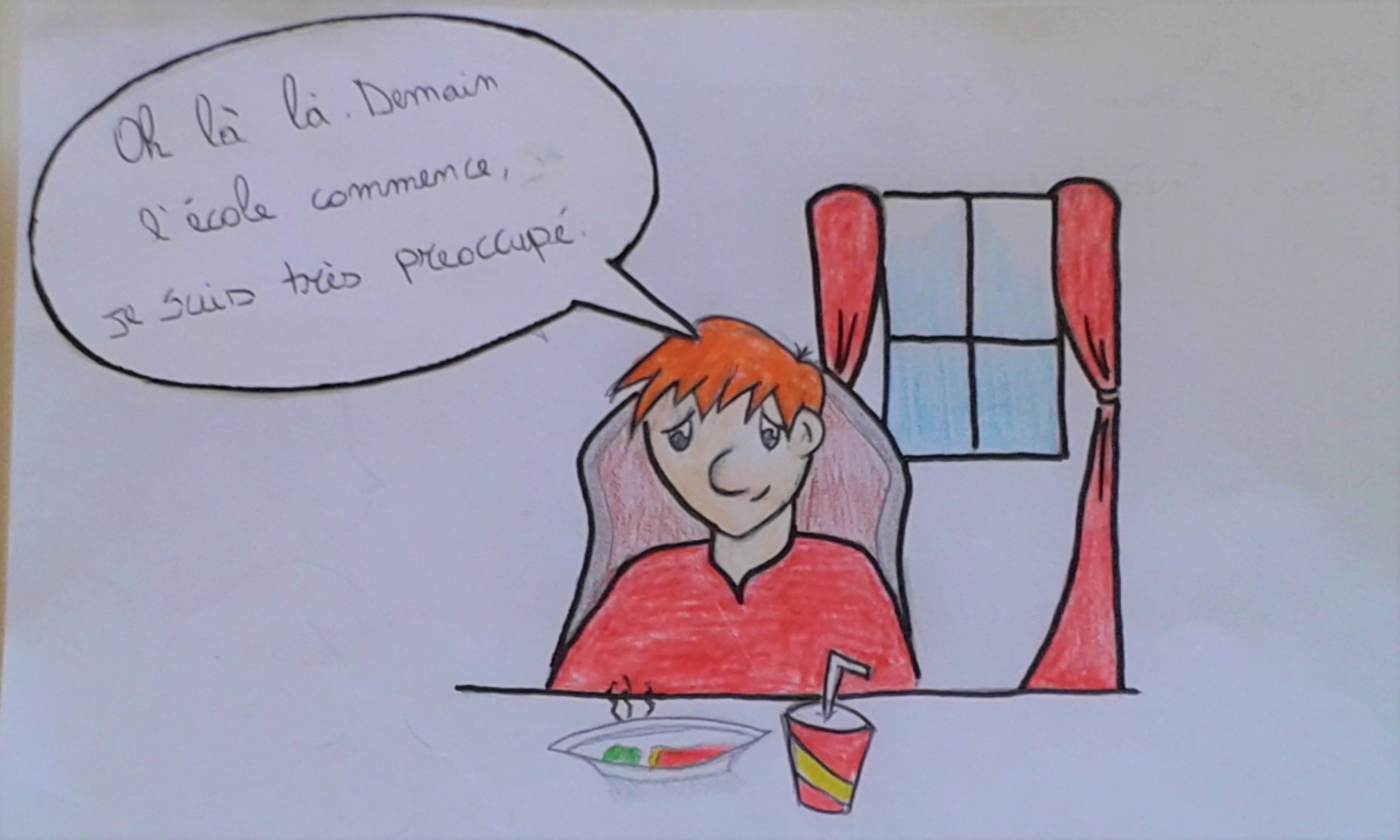 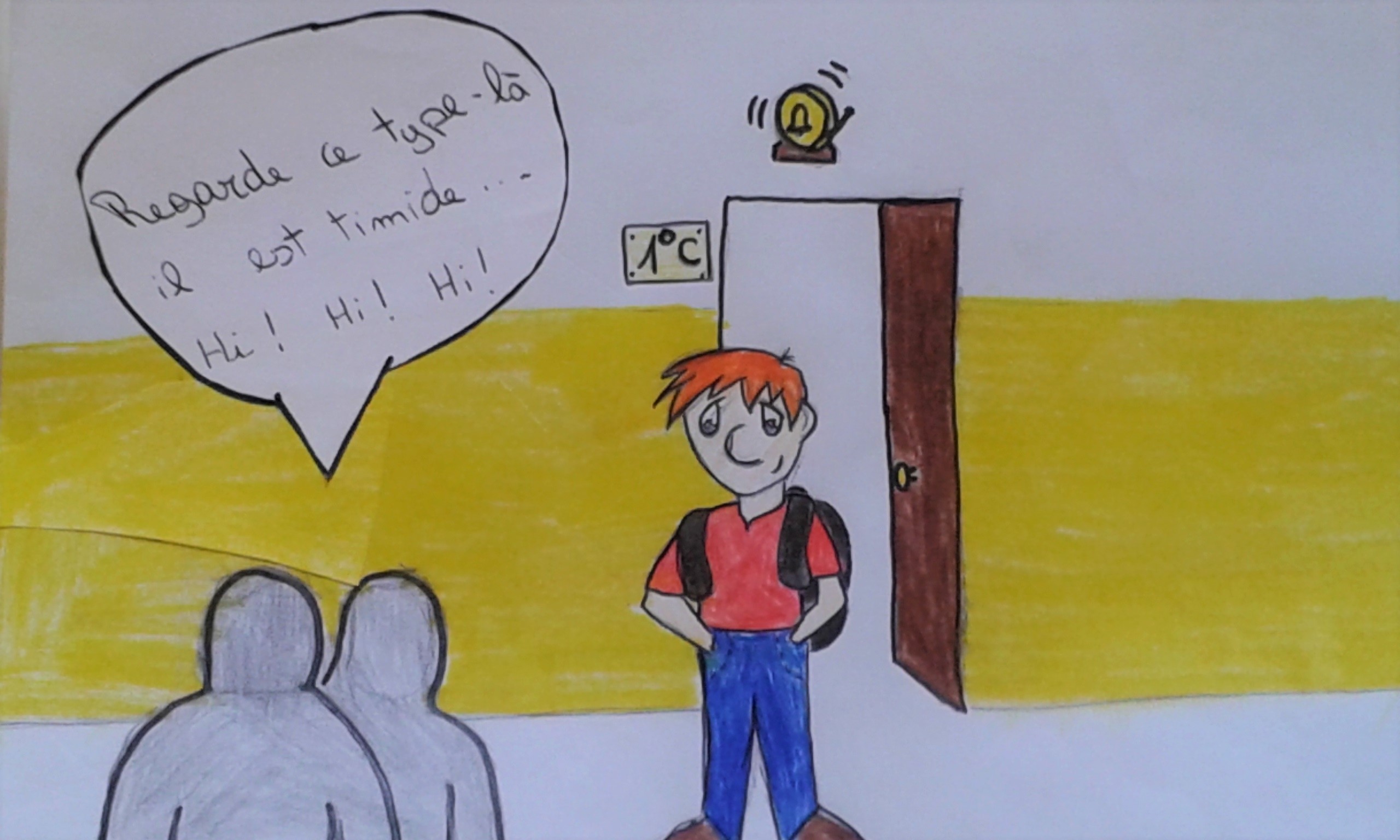 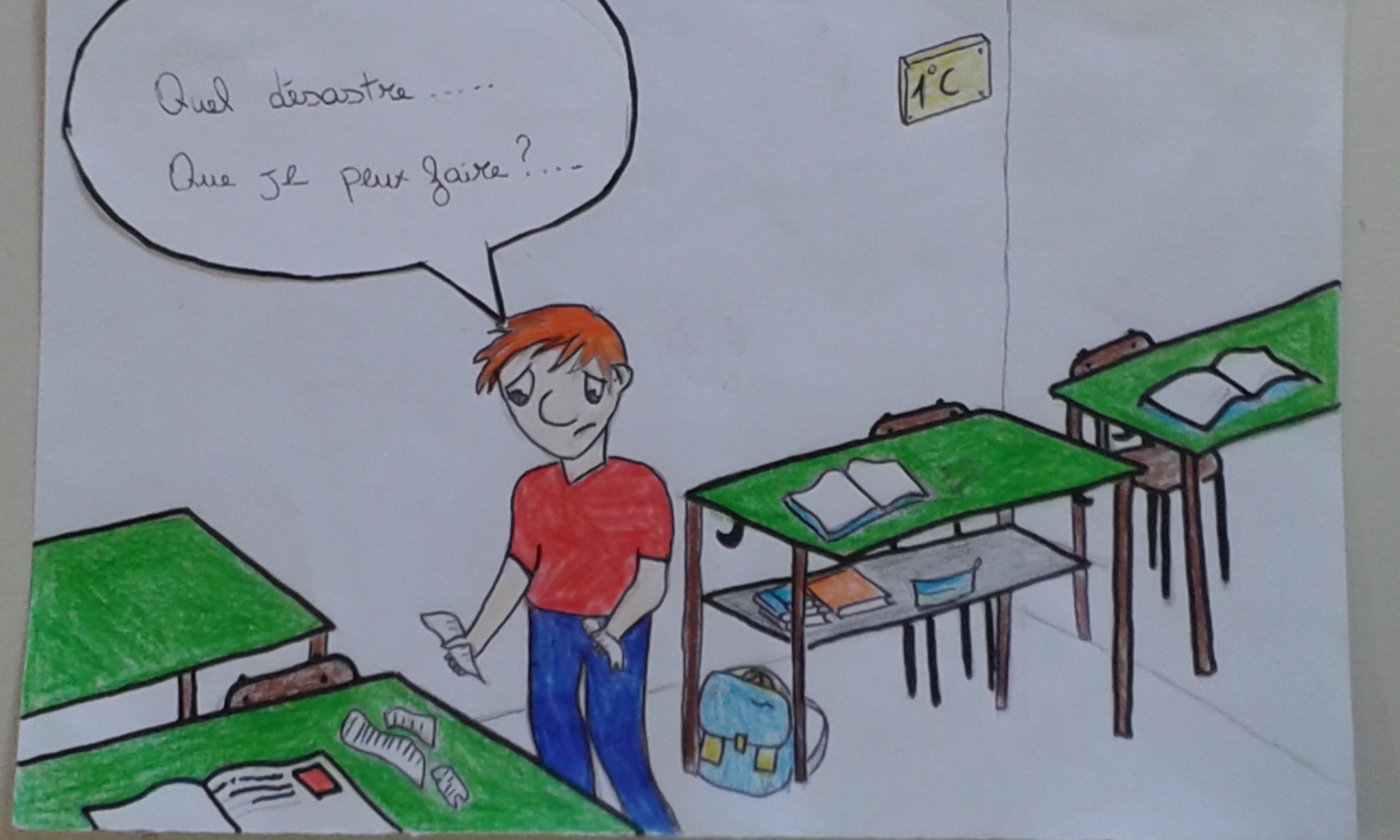 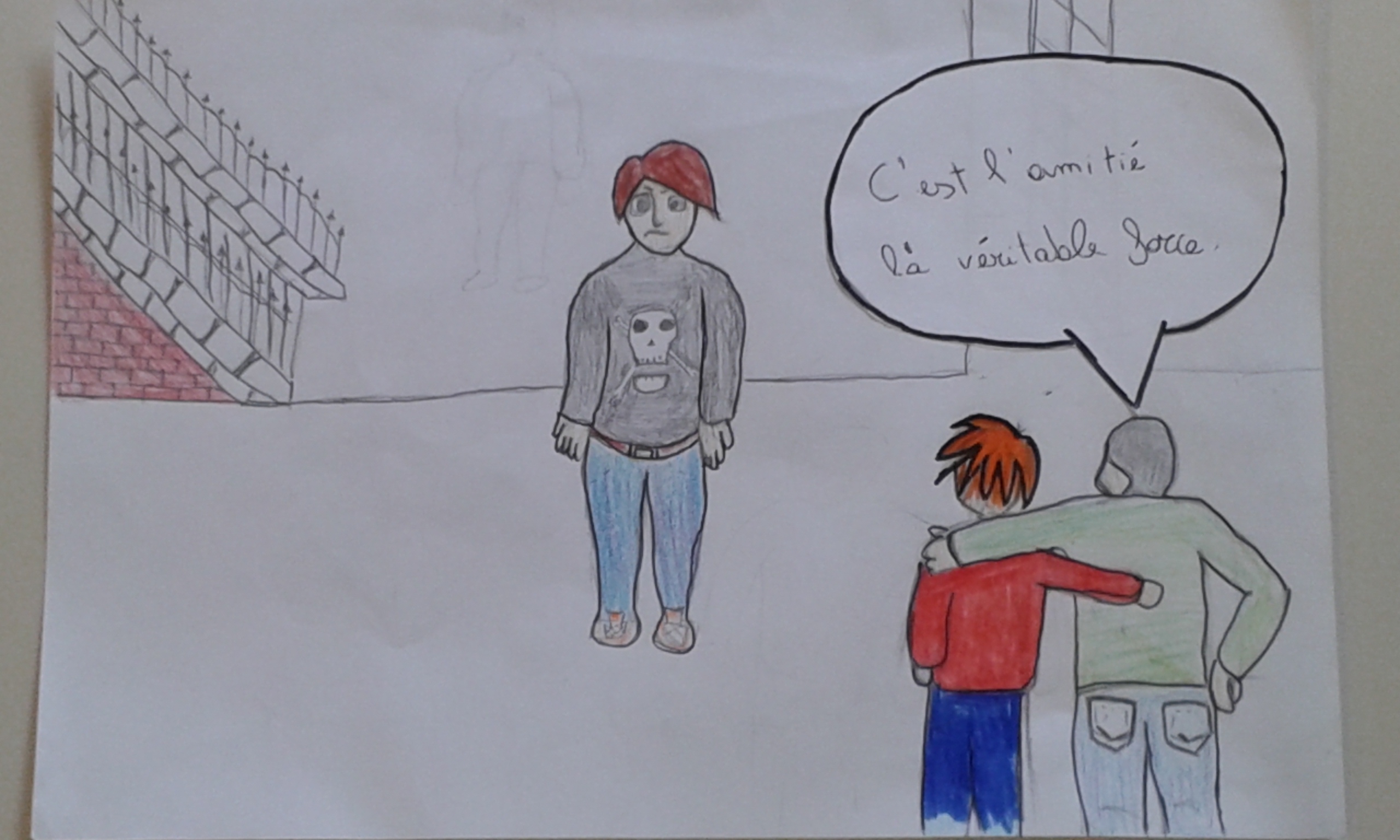 FIN